Ryo – Te – JimeTwo – Hand – Strangle
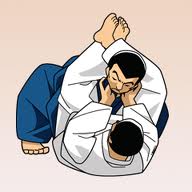 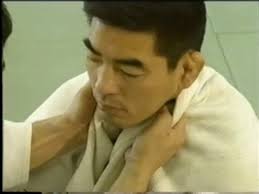 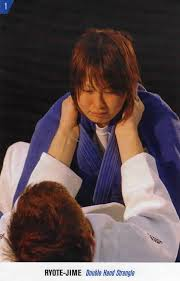 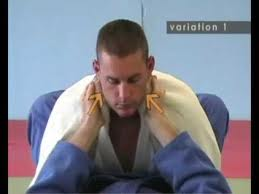 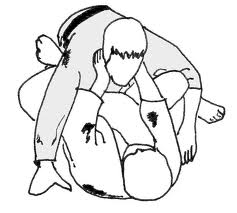